Sub:MATHEMATICS
CLASS- III
Topic: ADDITION
ADDITION
                        A FUNDAMENTAL OPERATION
                          OF MATHEMATICS
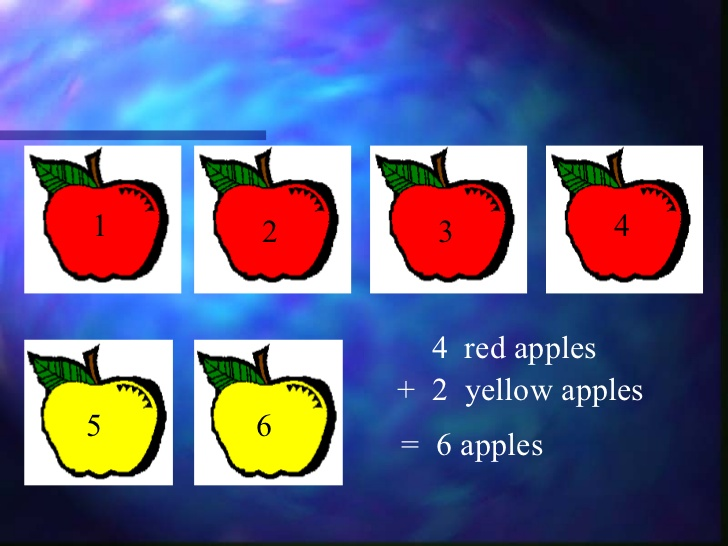 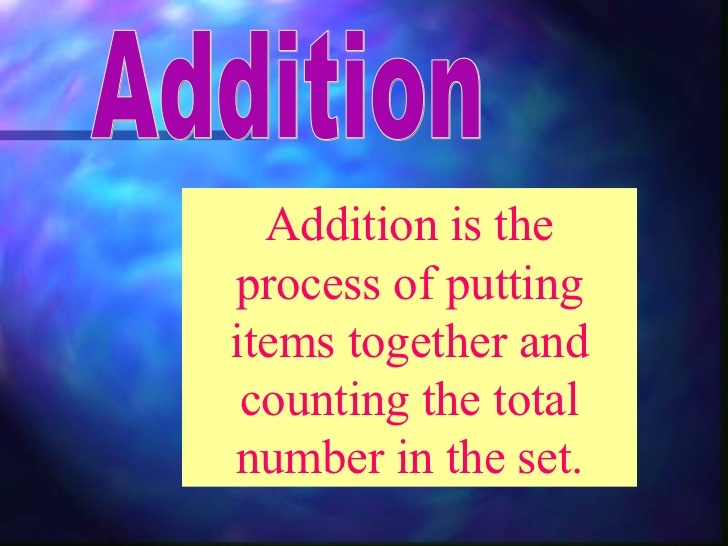 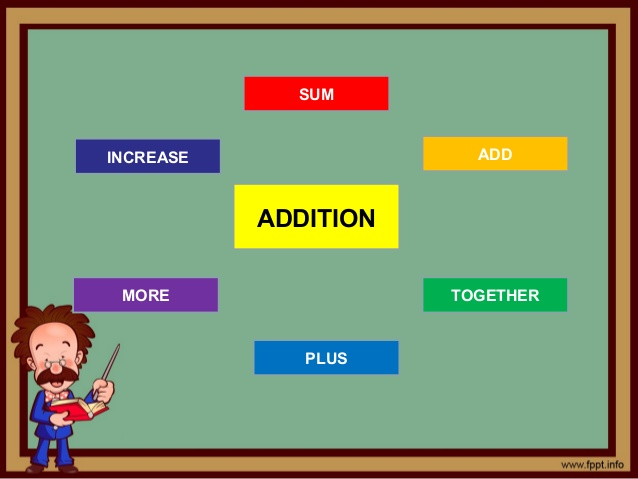 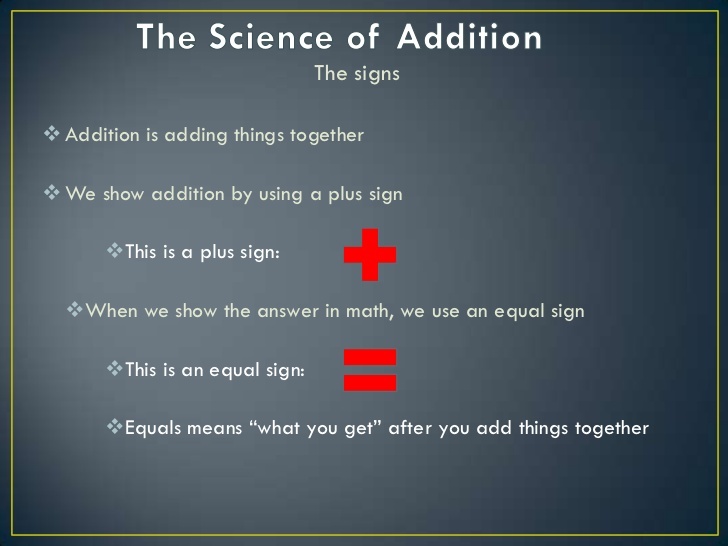 Addition (4- digit numbers)
ADD 4573 AND 2115
Putting the numbers  in column format as shown below
STEP-1

Addition of Ones place value  

+  5 =  8 Ones

Write 8 in Ones column
STEP- 2

Addition of Tens place value  

7 +  1 =  8   Tens

Write 8 in Tens column
STEP- 3

Addition of Hundreds place value  

5 +  1 =  6   Hundreds

Write 6 in Hundreds column
STEP- 4

Addition of Thousands place value  


4 +  2 =  6   Thousands


Write 6 in Thousands column
The sum of 4573  and  2115  is  6888.
Answer the following question.
Add 2634 and 5315
2)  Add  6543 and 2312
Addition (with regrouping)
Find the sum of 4745 and 4387.
Putting the numbers in column format as shown below.
STEP- 1


Addition of Ones place value 

5+  7 = 12 Ones
          = 1 Ten+ 2 Ones

Write 2 under ones column and 
carry 1 ten to the tens place
column
1
STEP- 2

Addition of Tens place value  

4 + 8 + 1 ( Carry over)
= 13 Tens 
= 1 Hundred + 3 tens

Write 3 under tens column and carry 1 hundred to the hundreds column
1
1
STEP- 3

Addition of Hundreds  place value  

7 +  3 + 1( carry over) 
= 11 Hundreds
= 1 Thousand + 1 hundred

Write 1 under hundreds column and carry 1 thousand to thousands column
1
1
1
STEP- 4

Addition of Thousands place value  

4 +  4 + 1 (Carry over) 
=  9 Thousands  

Write 9 in Thousands column
1
1
1
So the sum is 9132.
Answer the following question.
Add 2634 and 5648
2)  Add  6543 and 2759
PROPERTIES OF ADDITION
PROPERTY-1
12 + 18 = 30
+ 12= 30
12+ 18 = 18 +12
 
The sum remains the same even if we interchange the place of the numbers to be added.

PROPERTY-2   
15 + 0 = 15
0 +178  = 178 

The sum of a number and zero is the number itself.
ADDING THREE NUMBERS
Add 413 , 7821 and 51.
We first arrange the numbers in ones, tens, hundreds and thousands columns and then add.
STEP-1

Addition of Ones place value  

+  1 + 1 =  5 Ones

Write 5 in Ones column
STEP-2

Addition of Tens place value  

1+ 2 +  5 =  8 Tens

Write 8 in Tens column
STEP-3

Addition of Hundreds place value  

4+  8 =  12 Hundreds 
          = 1 Thousand + 2 Hundreds

Write 2 under hundreds column and  carry 1 thousand to thousands column
1
STEP-4

Addition of Thousands place value  

7+  1(carry over) =  8Thousands

Write 8 in Thousands column
1
WORD PROBLEMS
Q1) Raman sold 1022 pink kites, 989 red kites and 85 white kites in one day. Find the total number of kites sold.
Solution: 
We will add all the kites of three colours to get the total number of kites sold.
    Number of pink kites sold        =     1022
    Number of red kites sold          =       989
    Number of white kites sold      = +      85
    Total number of kites sold        =     2096

Raman sold 2096 kites in total
Q2) Mr kapur bought a washing machine for Rs9000 and a chair for Rs950. How much money did he spent in all?
Solution:
We will add the money spent on the washing machine and chair to get the total money spent.
      Money spent on a washing machine  =  Rs 9000
      Money spent on a chair                      =+Rs   950
      Total money spent		           =   Rs 9950	

Mr. Kapur spent Rs9950 in all.
Value based question
Vasanti didi comes to Rahul’s house everyday to help his mother in household work. Her six year old son Jagan got admission in Class-I. In order to help her , Rahul’s grandmother gave her Rs1500  for purchasing books. His parents gave Rs3460 for buying school uniform and bag. Rahul and his sister also contributed Rs170 from their piggy bank and bought a pencil box for Jagan. Now Jagan had everything required to study in the school.
Q1) How much money did Rahul’s parents and grandmother give to Vasanti?
 Ans: Money given by Rahul’ parents                                            =  Rs  3460
         Money  given by Rahul’ grandmother                                  =  Rs  1500
        Total money given by Rahul’s parents and grandmother    =    Rs  4960	

Q2)How much money did Rahul’ family give to help Vasanti?
 Ans: Total money given by Rahul’s family =      Rs 3460
                                                                           Rs 1500
                                                                         +Rs   170	
                                                                           Rs 5130
Q3)Suggest any two ways in which you can help someone like Jagan.
THANK  YOU